CDC Fiscal Year 2015 Funding Profile for American Indian and Alaska Native Tribes and Tribal Organizations
CDC/ATSDR Tribal Advisory Committee Meeting
February 10, 2016
Georgia Moore, MS
Associate Director for Policy 
CDC’s Office for State, Tribal, Local and Territorial Support
Centers for Disease Control and Prevention
Office of the Chief Financial Officer
About the Funding Profile Data
Includes funding CDC/ATSDR 
Obligated and provided to tribes and tribal organizations as primary grantees through cooperative agreements and grants in fiscal year (FY) 2015 (October 1, 2014 – September 30, 2015)
Provided to Tribal Epidemiology Centers through an Interagency Agreement with the Indian Health Service
Awarded to American Indian/Alaska Native (AI/AN) tribes or tribal organizations through contracts
“Obligated” refers to new funding (any funding carried over from a previous year or years is not included)
About the Funding Profile Data (cont.)
Excludes
The value of vaccines purchased by CDC and delivered through the Vaccines for Children program
Any funds transferred to CDC/ATSDR from other federal agencies or entities (i.e., funds that are not part of CDC/ATSDR’s appropriations)
CDC Funding to AI/AN Tribes and Tribal Organizations:FY15 Overview and Comparison to FY14
[Speaker Notes: Speaker note: Even under the new data parameters, which better target only funding provided directly to tribes and tribal organizations, an increase was observed from FY 2013 to FY 2014]
CDC FY15 Grant and Cooperative Agreement Funding to Tribes and Tribal Organizations by Funding Center or Office
[Speaker Notes: Speaker note: Even under the new data parameters, which better target only funding provided directly to tribes and tribal organizations, an increase was observed from FY 2013 to FY 2014]
CDC FY15 Grant and Cooperative Agreement Funding by American Indian and Alaska Native Tribe Funded
21 tribes funded


*Funding totals may include funding from more than one CDC program and FOA/grant
[Speaker Notes: Speaker note: Even under the new data parameters, which better target only funding provided directly to tribes and tribal organizations, an increase was observed from FY 2013 to FY 2014]
CDC FY15 Funding to AI/AN Tribes and Tribal Organizations by FOA or Grant
[Speaker Notes: Speaker note: Even under the new data parameters, which better target only funding provided directly to tribes and tribal organizations, an increase was observed from FY 2013 to FY 2014]
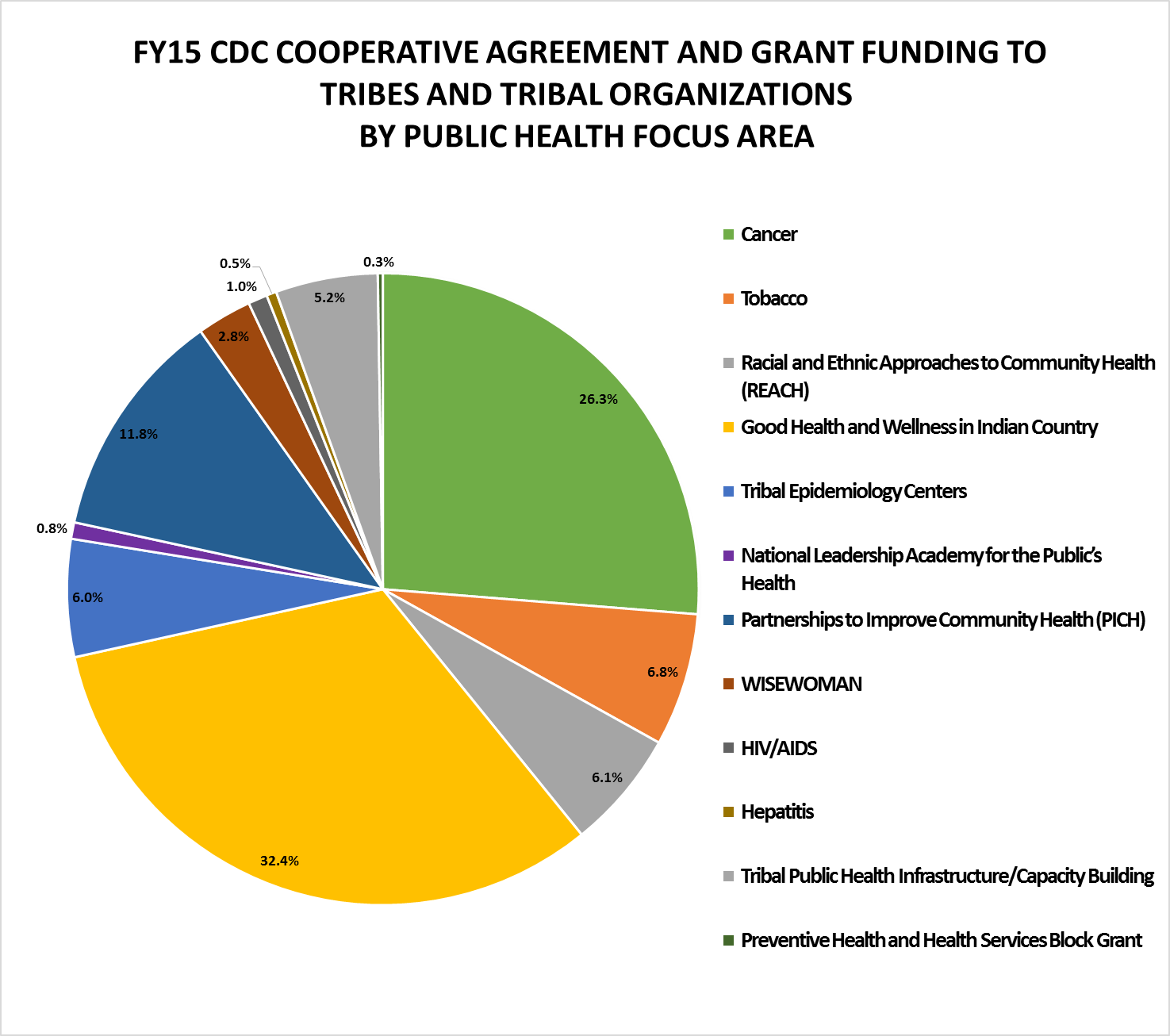 [Speaker Notes: This image is a pie chart showing the percentage of FY15 cooperative agreement and grant funding CDC awarded to tribes and tribal organizations by public health focus area.

The percentage of funding by focus areas is as follows: 

32.4% for the Good Health and Wellness in Indian Country program

26.3% for cancer prevention and control

11.8% for the Partnerships to Improve Community Health program

6.8% for Tobacco control

6.1% for the Racial and Ethnic Approaches to Community Health or REACH program 

6.0% for Tribal Epidemiology Centers

5.2% for tribal public health infrastructure and capacity building programs 

2.8% for the WISEWOMAN program

1.0% for HIV/AIDS

0.8% for the National Leadership Academy for the Public's Health program

0.5% for hepatitis prevention and control, and 

0.3% for the Preventive Health and Health Services Block Grant]
Getting Engaged
Fiscal Year Budget Activities Overlap
Always: Conducting activities for three fiscal years
Currently
FY16: Implementing FY16 budget activities
FY17 
President’s FY17 budget released on 2/9/16
CDC’s FY17 budget materials posted at www.cdc.gov/Budget/ 
CDC will begin responding to related budget inquiries and requests, and continue planning for FY17
FY18: Will soon start planning for FY18 budget request

When to provide input/feedback and engage CDC in program and resource planning? 
Always – NOW!
Examples of Factors CDC Considers in Budget and Program Planning
Congressional legislation, appropriations, directives, and priorities

Guidance and directives—including priorities and funding levels—from White House (through OMB), HHS, and CDC director and other CDC leaders

Evidence base—health statistics; research and program results; known best practices and practice-based evidence; and results of ASTHO, NACCHO, and other surveys of public health system
Examples of Factors CDC Considers in Budget and Program Planning (cont.)
National strategies and action plans

Input from stakeholders (e.g., health departments, grantees, national organizations)

In FY15 CDC-wide bill language: “$10,000,000 shall be available until September 30, 2018, for acquisition of real property, equipment, construction, and renovation of facilities”
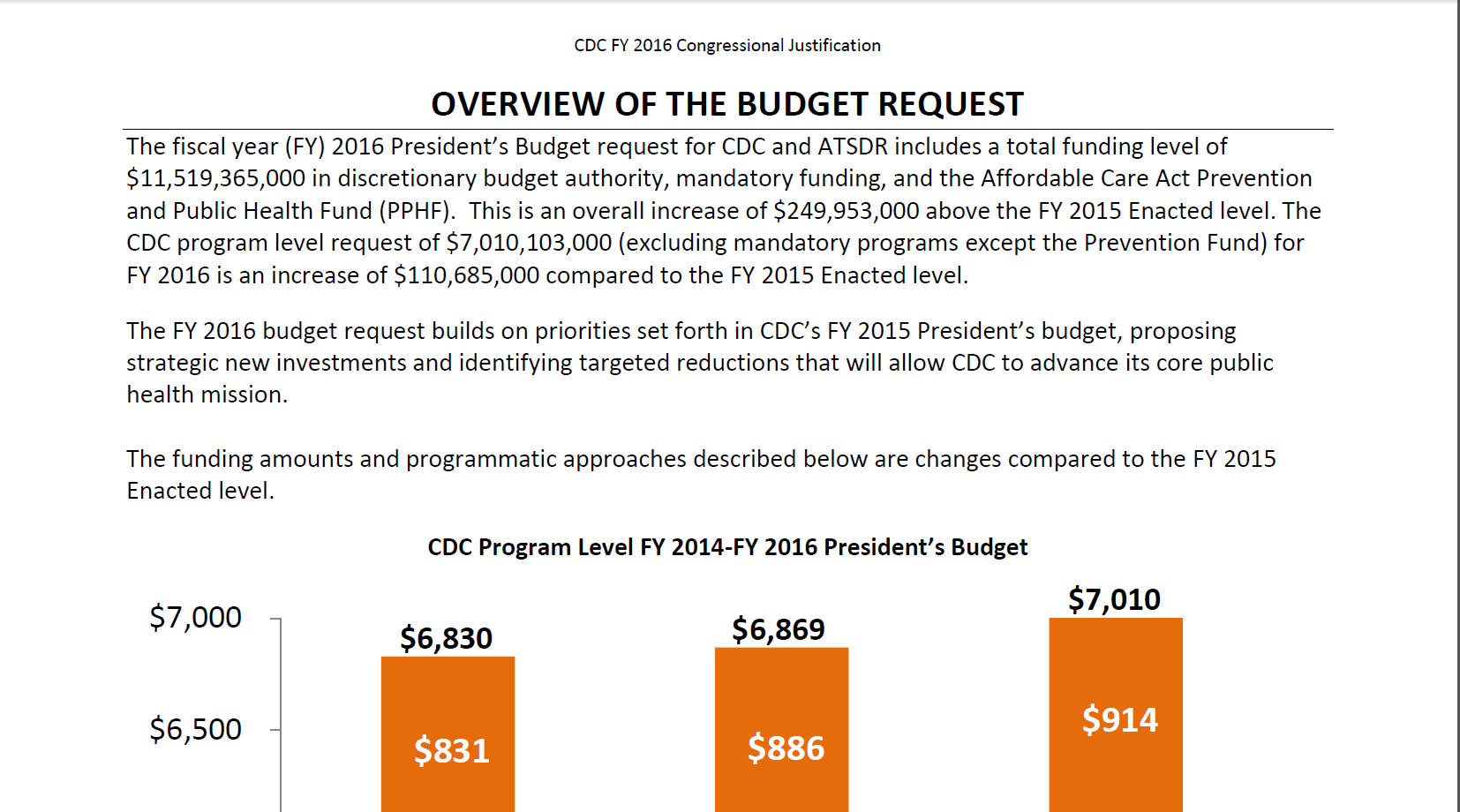 Is a request; not necessarily what finally receive from Congress
Statement of funding priorities and strategies for upcoming year
CDC budget materials:
www.cdc.gov/budget/documents/fy2016/fy-2016-overview-and-detail-table.pdf
Communicate with CDC (and Others) Early and Often
Community and health department status, needs, barriers, ideas, and success stories

How federal (and even state and local) priorities, proposals, bills/legislation/regulation, and resource decisions will affect, or are affecting, your health department and the public’s health

How CDC can improve its public health programs, activities, services, processes, and resourcing
Some Key Points in Time to Pay Attention(“Which Way Is the Wind Blowing?” Moments)
Release of president’s budget and federal agency budget materials (usually 1st Monday in Feb)
Release of House and Senate budget resolutions (statements of priorities and intent)
Release and markups of House and Senate bills
Congressional press conferences
Congressional appropriations hearings (usually webcast from House and Senate websites)
Some Key Points in Time to Pay Attention(“Which Way Is the Wind Blowing?” Moments) (cont.)
Passage and content of final appropriations, including committee reports
Release of funding opportunity announcements (FOAs) from federal agencies that put the appropriations into action
Technical assistance webinars for potential applicants
Initiation of accountability activities and release of those results
Communication and Collaboration
Subscribe to CDC’s email subscription service for news and updates (www.cdc.gov/Other/emailupdates/), Facebook page or Twitter feed
What sources of tribal information would you recommend CDC staff subscribe to?

Subscribe to Grants.gov alerts for grant and cooperative agreement funding opportunities and FedBizOpps.gov for contract opportunities
Communication and Collaboration (cont.)
Serve on and/or attend meetings of CDC’s advisory committees; provide input to committee members representing you; provide written statement or testimony, when applicable
CDC federal advisory committees— 
	www.cdc.gov/about/advisory.htm 
CDC/ATSDR Tribal Advisory Committee
State, Tribal, Local and Territorial Subcommittee to the Advisory Committee to the Director

Participate in the twice-yearly CDC/ATSDR Tribal Consultation and/or request a specific tribal consultation
Communication and Collaboration (cont.)
Communicate challenges and needs at anytime to CDC
The Office for State, Tribal, Local and Territorial Support or its Tribal Support Unit can connect you to the right person or source at CDC to help address your issue
If you are a current grantee, let your project officer know about any specific challenges or issues that might be improved in the current or next grant cycle

Share lessons learned with CDC and the field
Federal Register
Official publication of the US government that
Informs citizens of their rights and obligations
Documents federal agencies’ 
Provides a forum for public participation in the democratic process
Publishes daily Monday–Friday, except federal holidays

Federal agencies legally required to publish certain items

Official site
www.archives.gov/federal-register/the-federal-register/
Federal Register (cont.)
Four types of entries
Presidential documents (e.g., executive orders and proclamations)
Rules and regulations (e.g., policy statements and interpretations of rules)
Proposed rules (e.g., petitions for rulemaking and other advance proposals)
Notices (e.g., scheduled hearings and meetings open to the public, grant applications, administrative orders, and other announcements of government actions)
Federal Register (cont.)
Consider how information affects your program and stakeholders

Provide input and comments

Make stakeholders aware of opportunities to provide input and of items that affect them
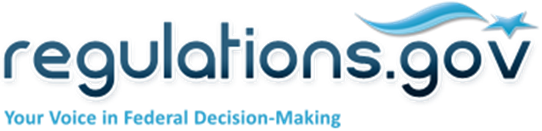 Participate today!

Submit your comments on proposed regulations and related documents published by the US federal government

Search and review original regulatory documents, as well as comments submitted by others

Help improve federal regulations by submitting your comments
Budget Information Resources
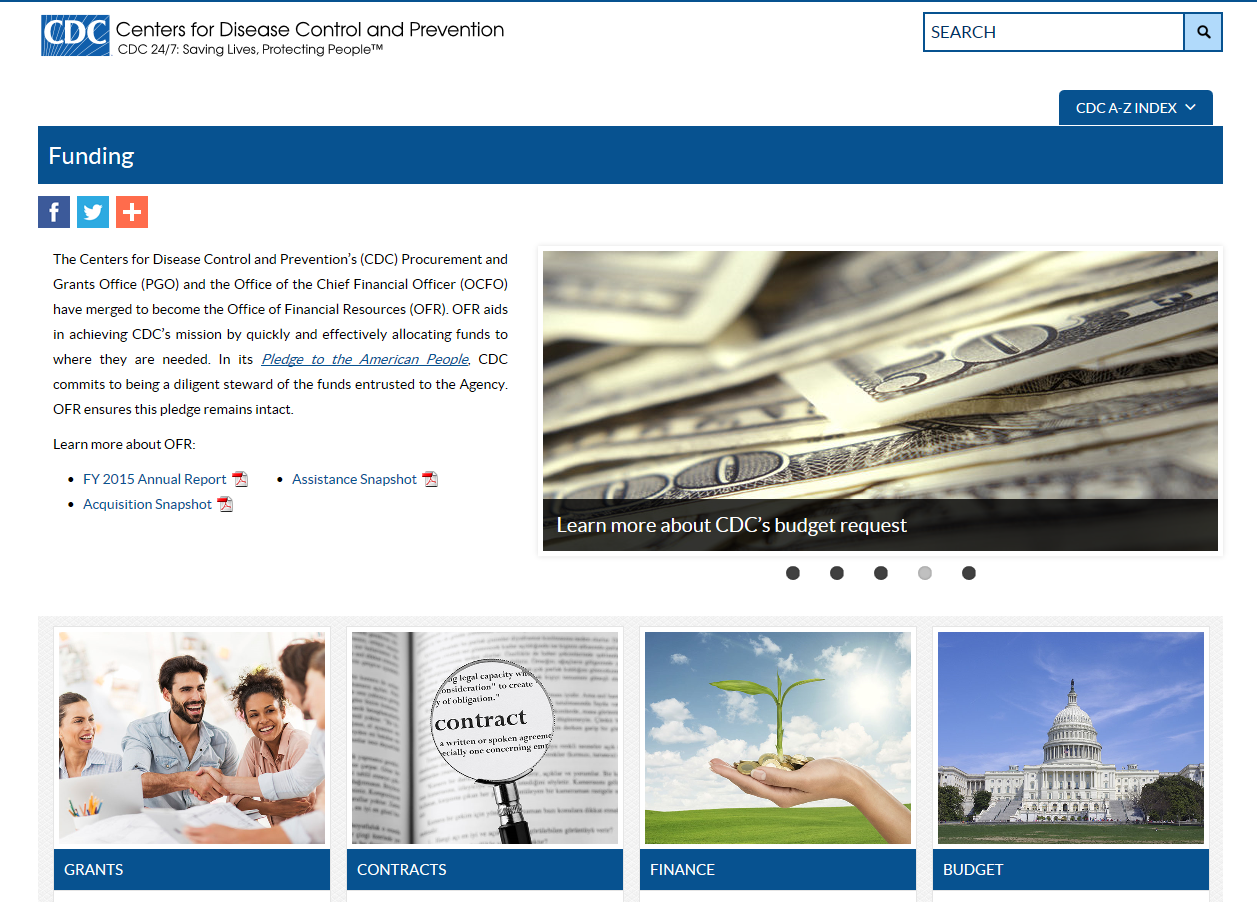 www.cdc.gov/funding/
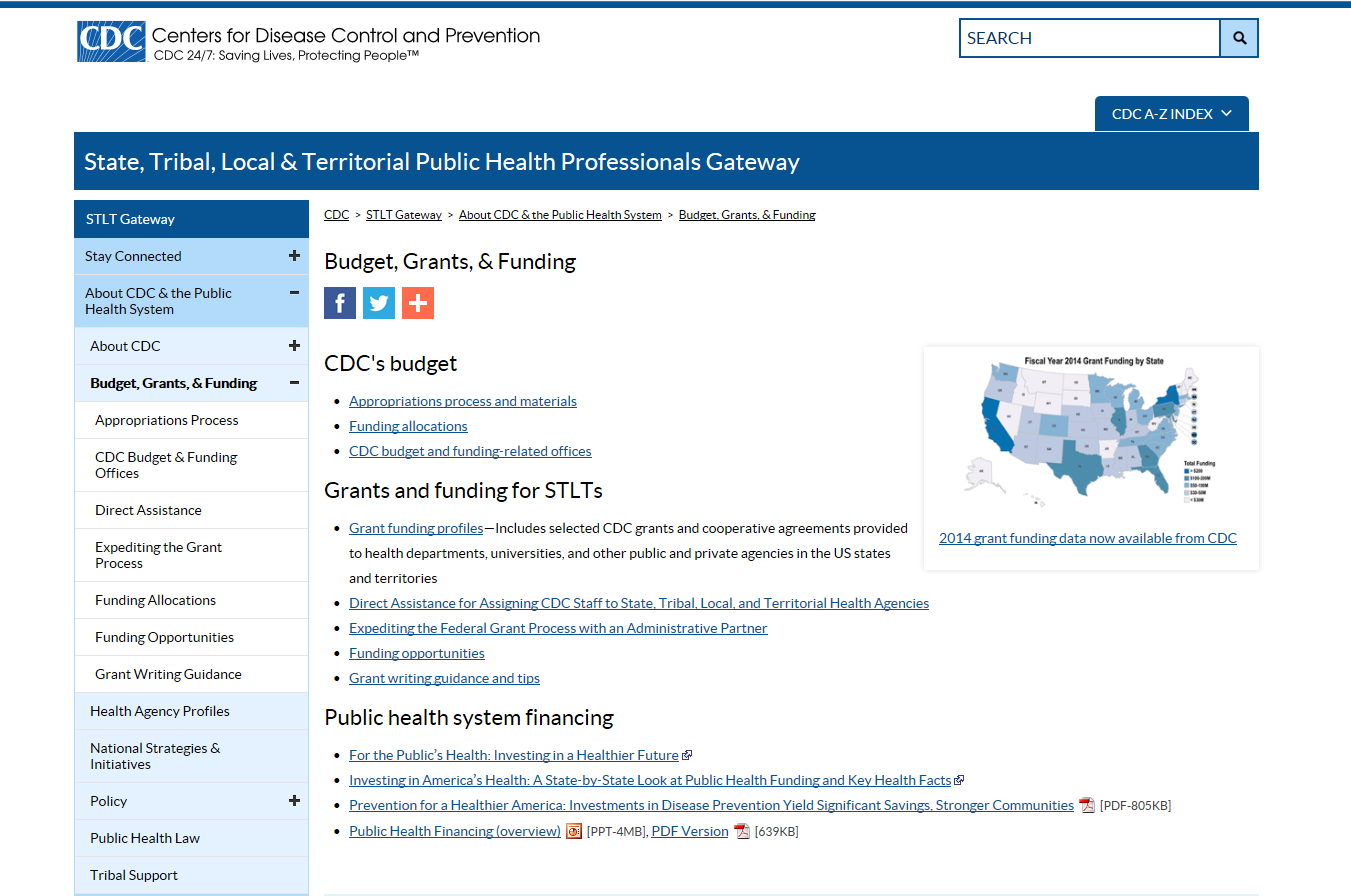 www.cdc.gov/stltpublichealth/GrantsFunding/index.html
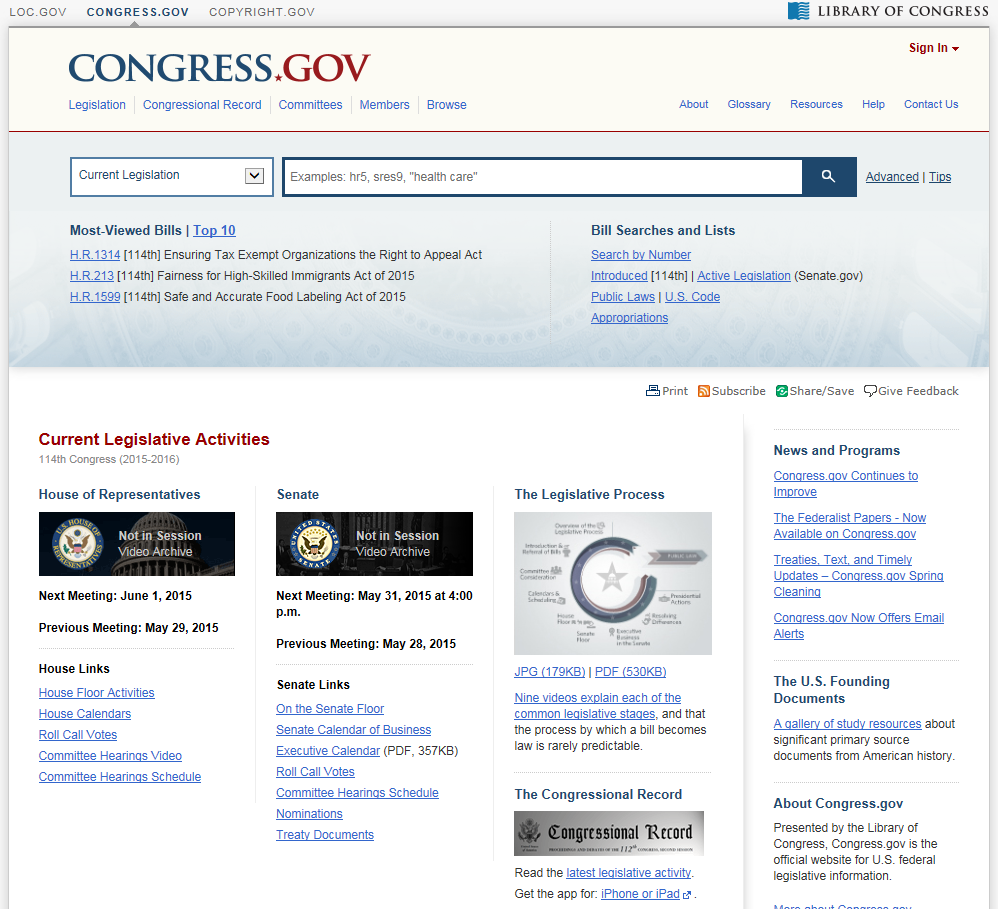 Resources
CDC
Budget (CJ and related resources)
www.cdc.gov/budget/ 
Grant Funding Profiles Tool    
 http://wwwn.cdc.gov/FundingProfiles/FundingProfilesRIA/ 
Public Health System Financing
www.cdc.gov/stltpublichealth/GrantsFunding/index.html 
Funding Opportunity Announcements
	www.grants.gov 
President’s budget
www.whitehouse.gov/omb/budget
US budget
Copies (GPO)
www.gpo.gov/fdsys/browse/collection.action?collectionCode=BUDGET 
How Congress Works: The Budget Process
www.rules.senate.gov/public/index.cfm?p=BudgetProcess
Resources (cont.)
USASpending.gov
Information on each federal award (e.g., name of entity receiving the award, amount of award, funding agency, award type) 
www.usaspending.gov 

Tracking Accountability in Government Grants System
Central repository for grants awarded by the 11 HHS Operating Divisions
http://taggs.hhs.gov/
Thank you!
Centers for Disease Control and Prevention
Office for State, Tribal, Local and Territorial Support
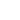